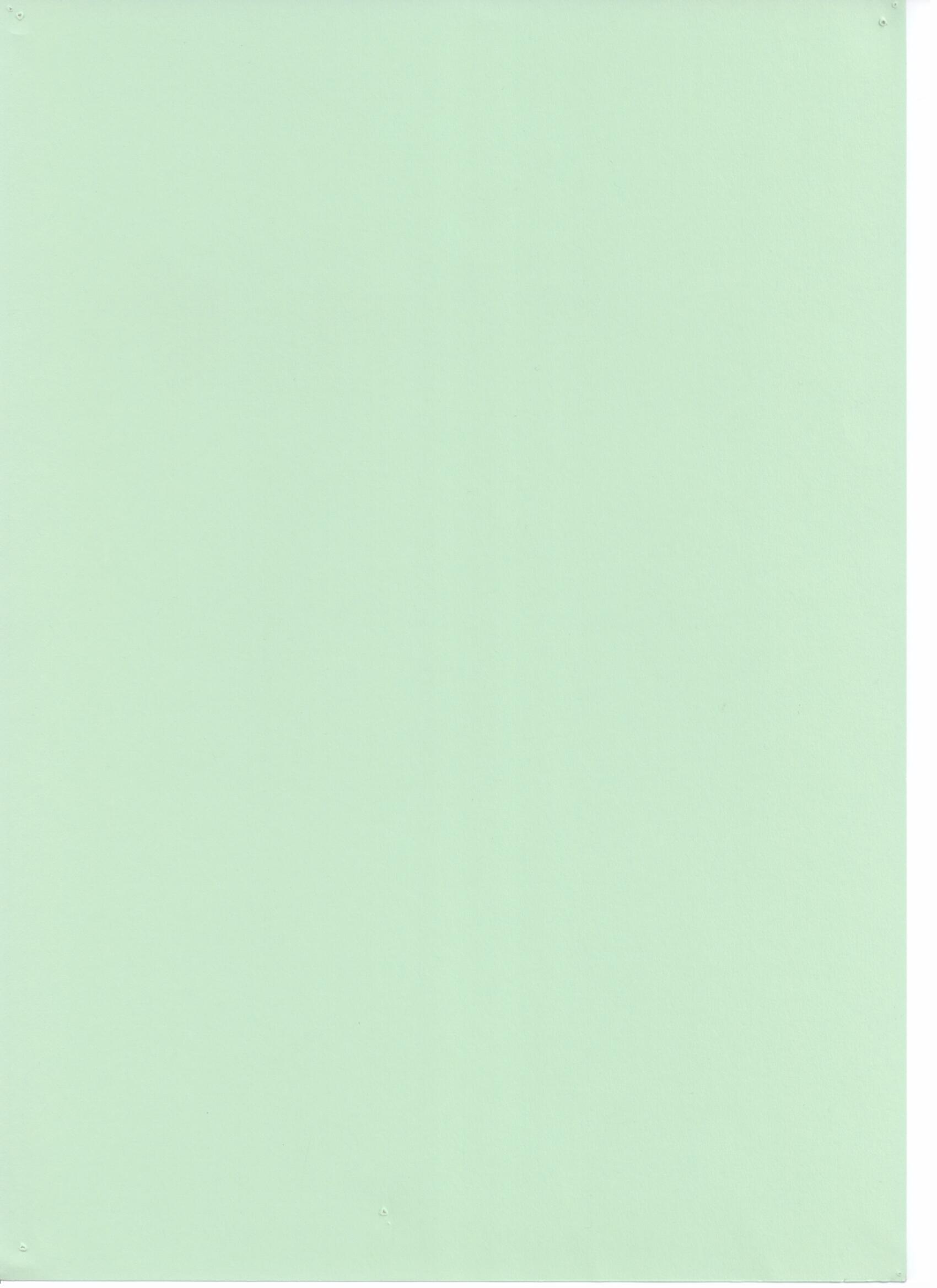 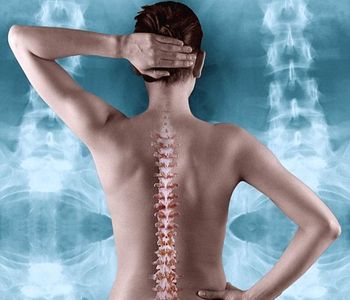 Škola chrbta 
pre sestry a opatrovateľov
PhDr. Miriam Polhorská, PhD.
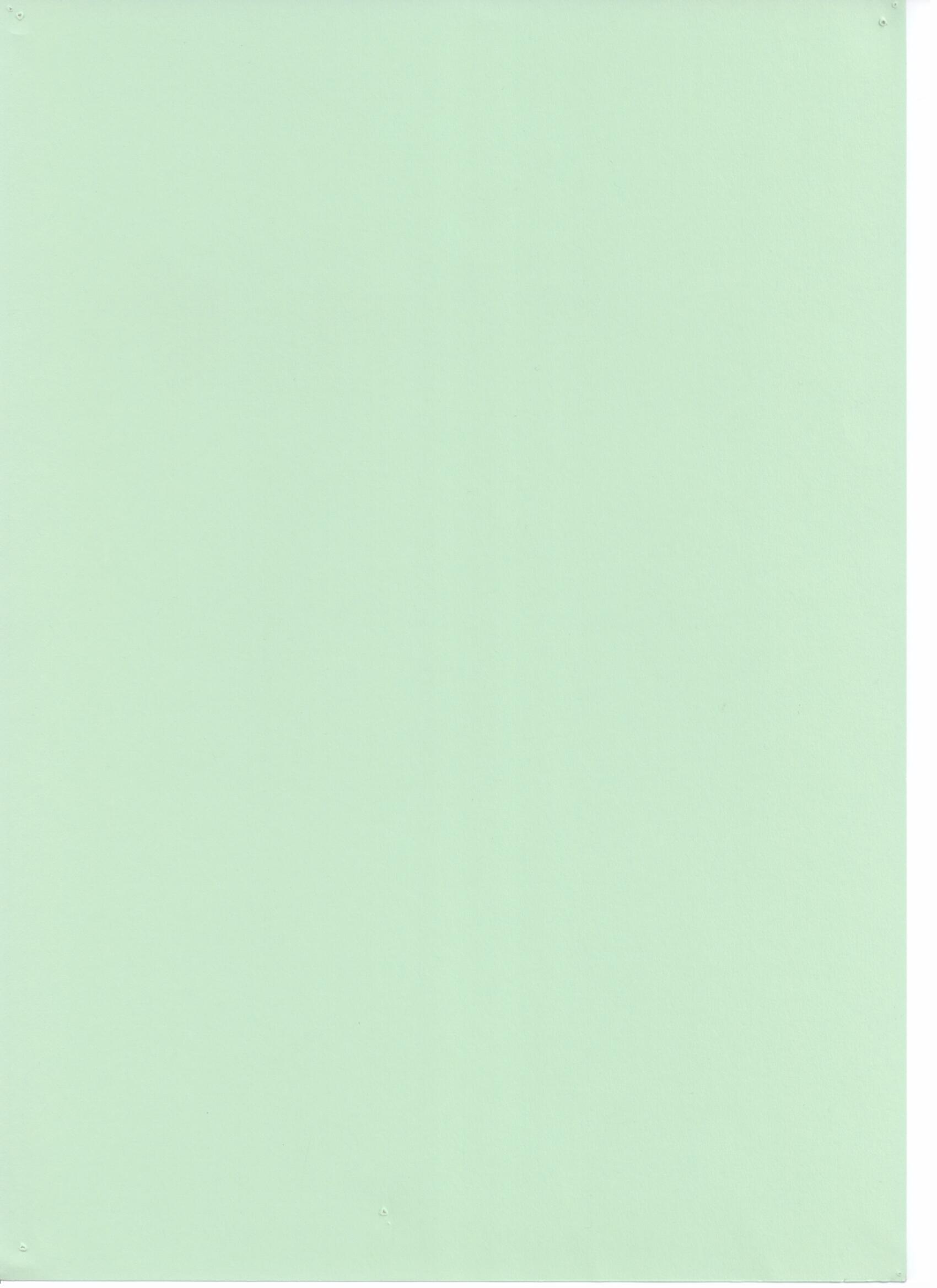 Vertebrogénne ťažkosti – bolesti chrbta
sú hlavnou príčinou práceneschopnosti ľudí okolo 45. roku života

60 – 90% populácie má alebo malo bolesti chrbta

u 40% pacientov s akútnymi ťažkosťami dochádza k recidíve do jedného roka (Gúth, 2004)

sestry a opatrovatelia tvoria veľké percento klientov s vertebrogénnymi ochoreniami

príčinou je veľké fyzické zaťaženie v nevhodných polohách pri manipulácii s ťažko chorým pacientom

nevyužívanie kinestetických princípov pri manipulácii 

-   stres a psychické problémy vyplývajúce z náročnej práce
18. Vhodná pozícia sestry a opatrovateľa pri posadzovaní                
pacienta
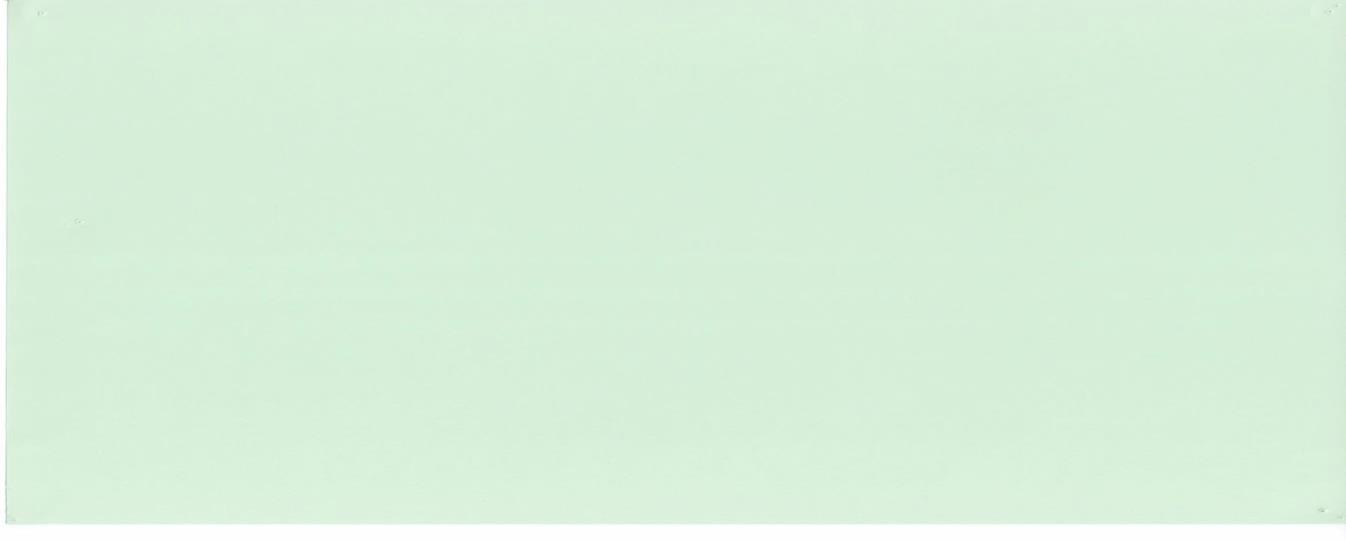 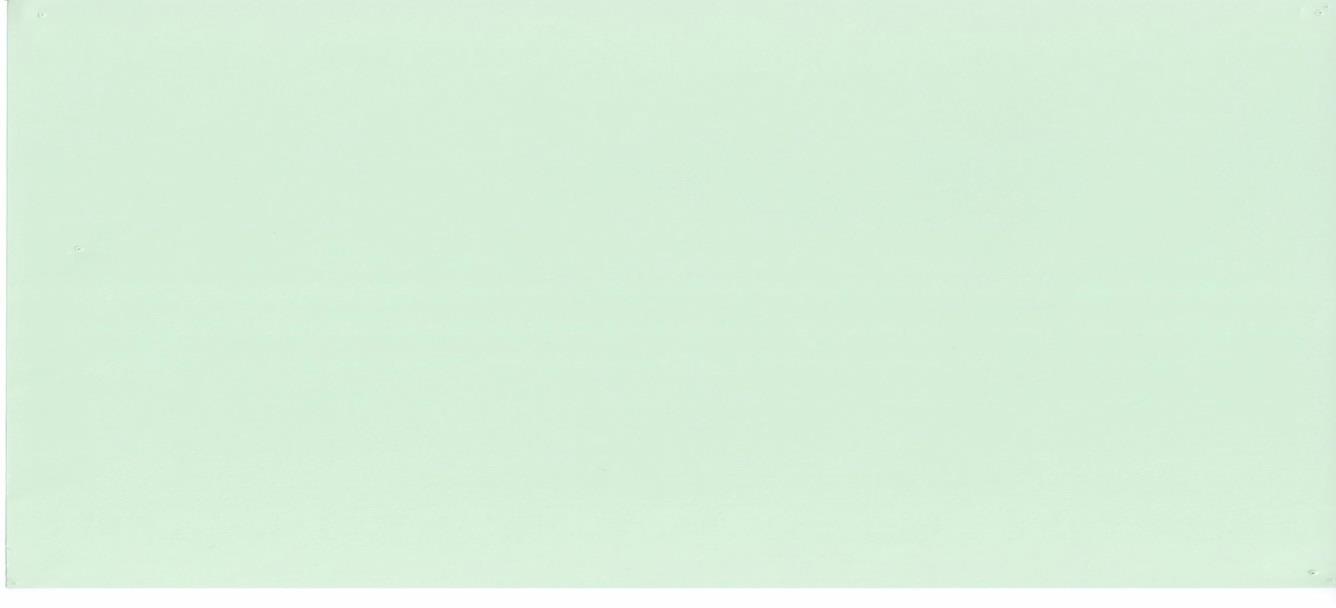 19. Vhodná pozícia sestry    a opatrovateľa pri manipulácii          
s pacientom
20. Nesprávna poloha pri práci
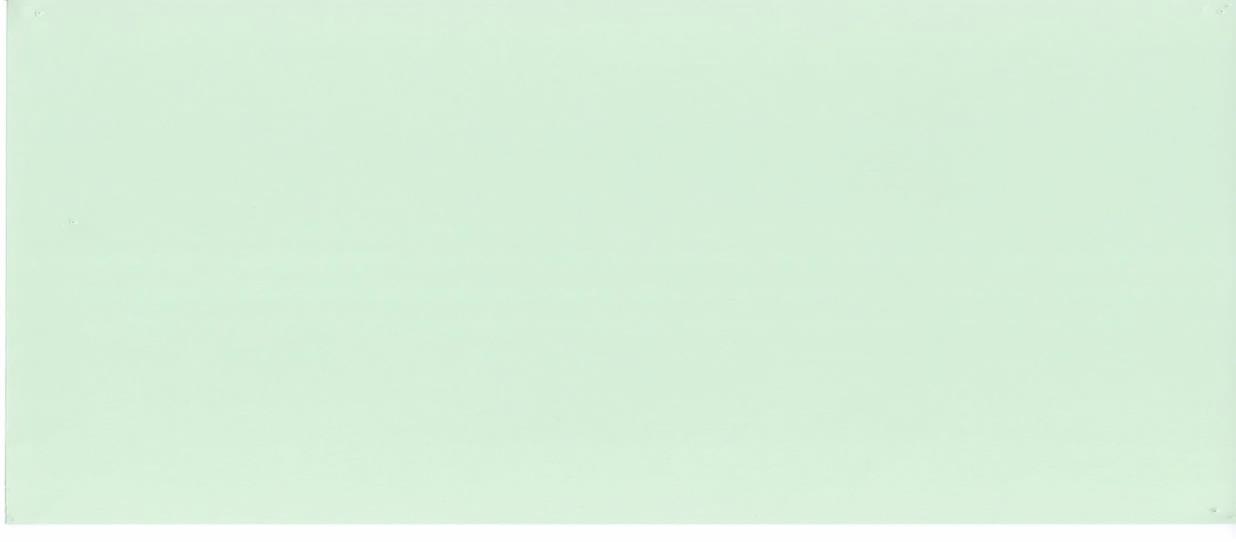 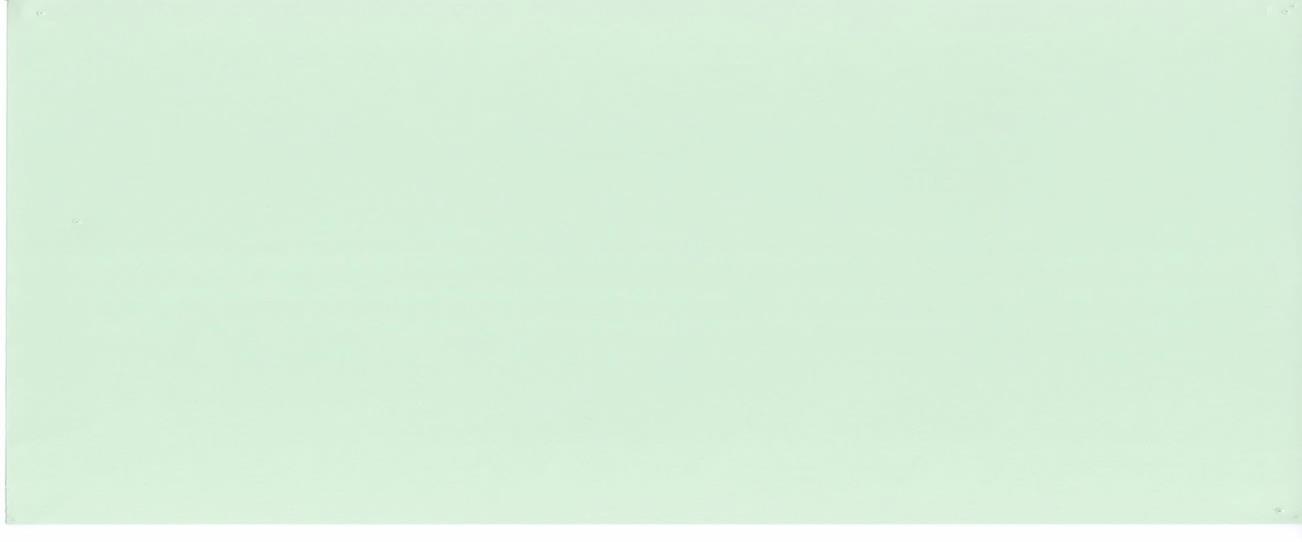 21. Vhodná pozícia pri práci